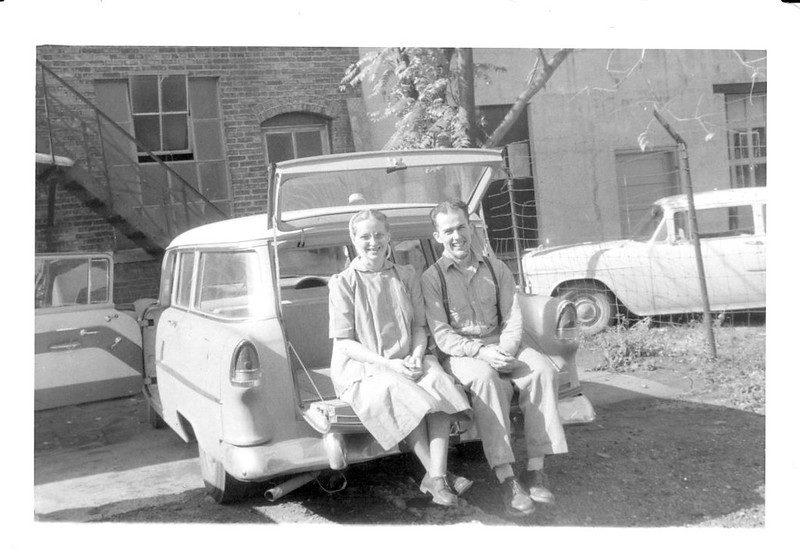 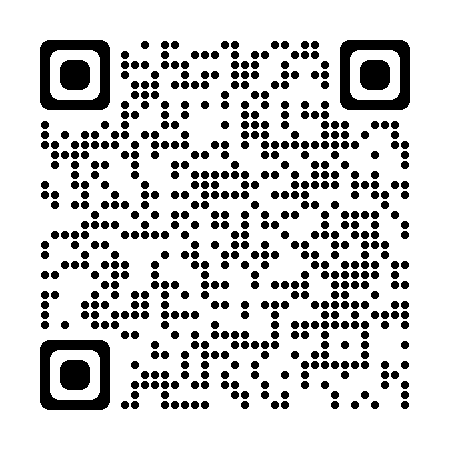 Engage with the MC USA Archives
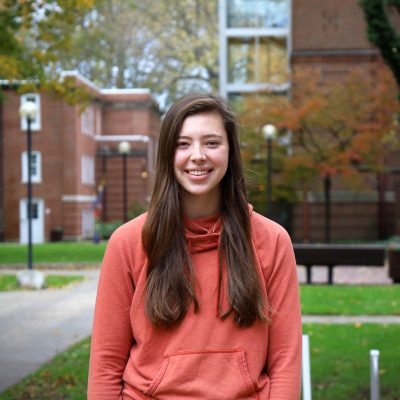 Olivia Krall, archives coordinator